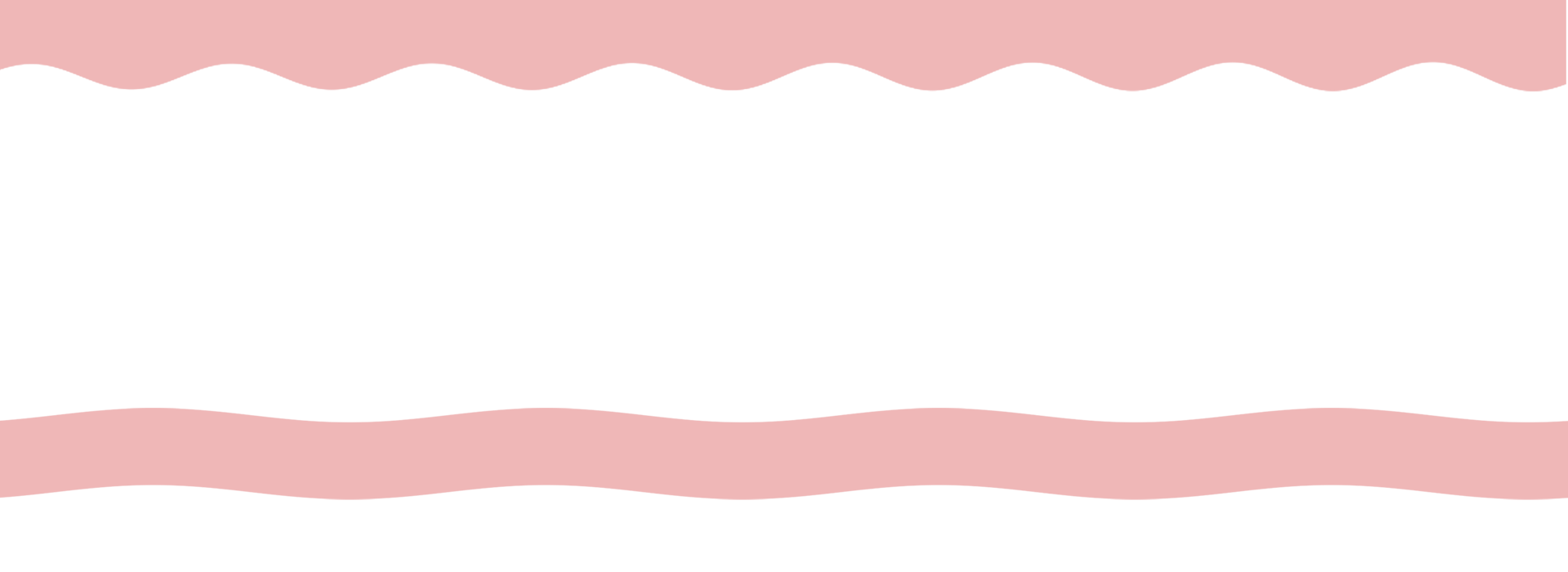 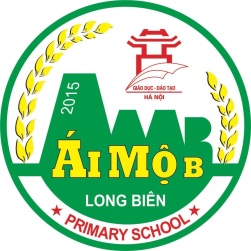 UBND QUẬN LONG BIÊN
TRƯỜNG TIỂU HỌC ÁI MỘ A
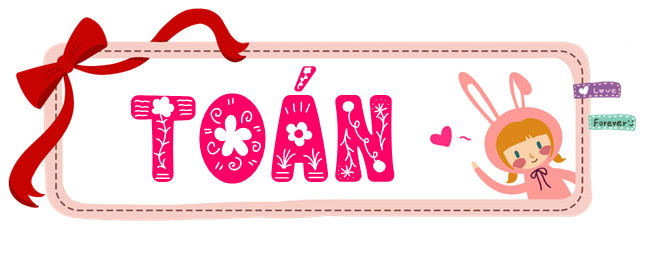 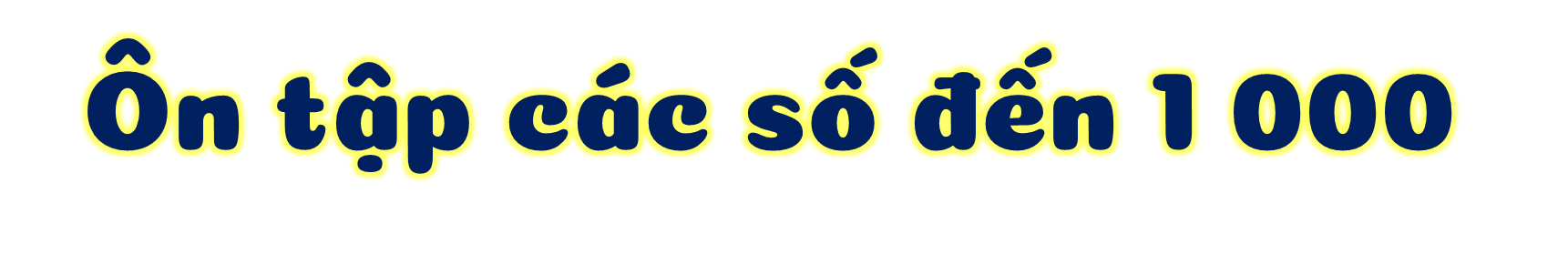 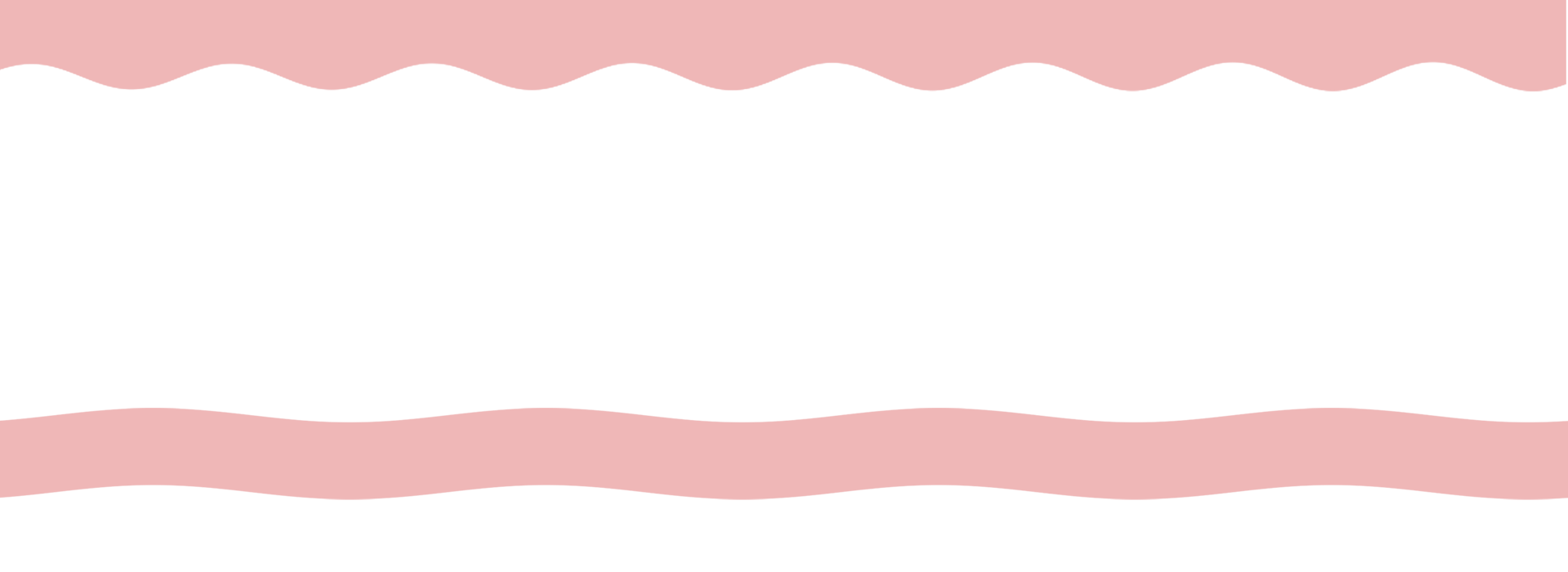 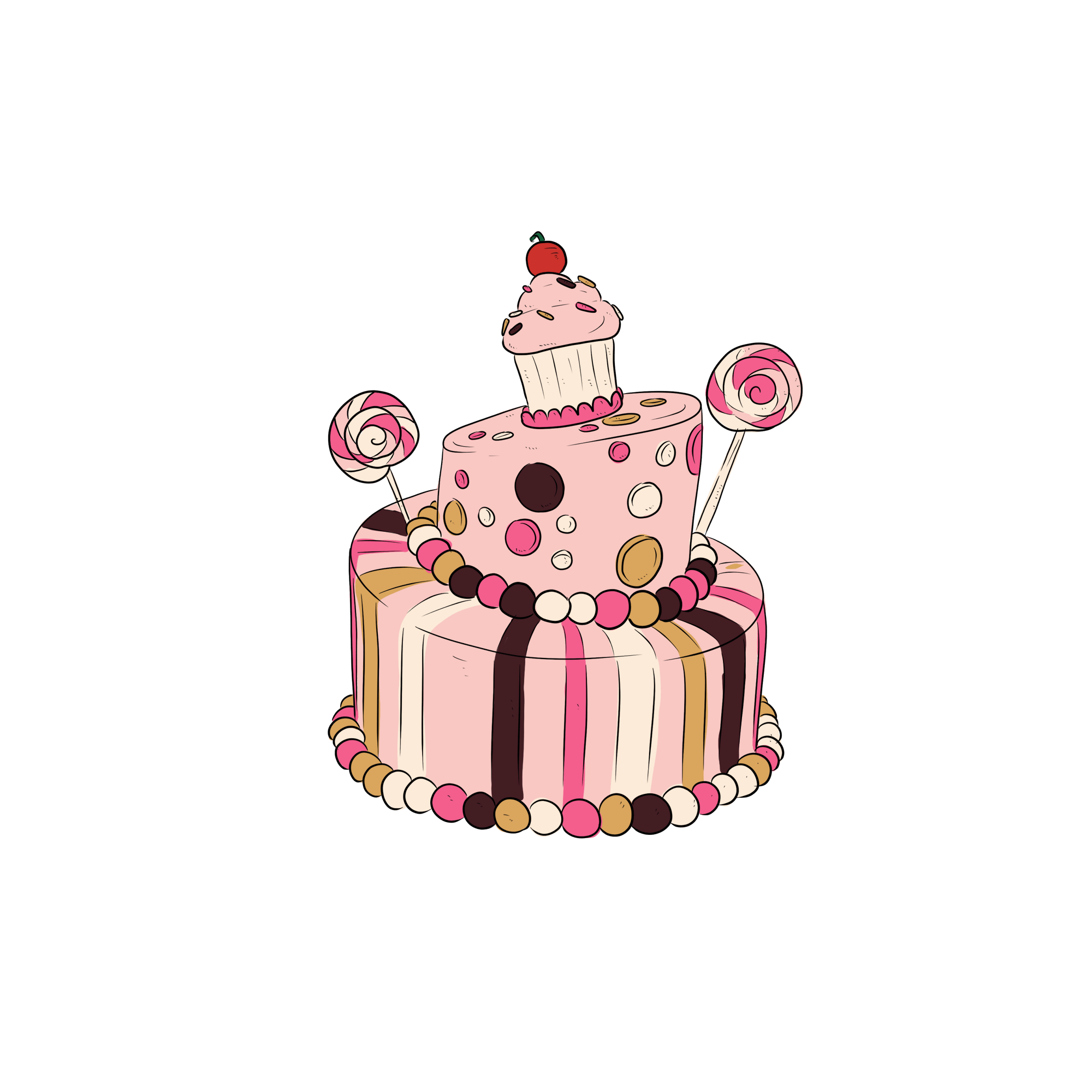 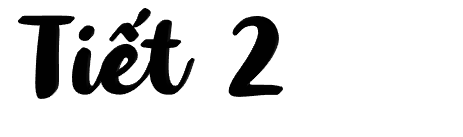 1
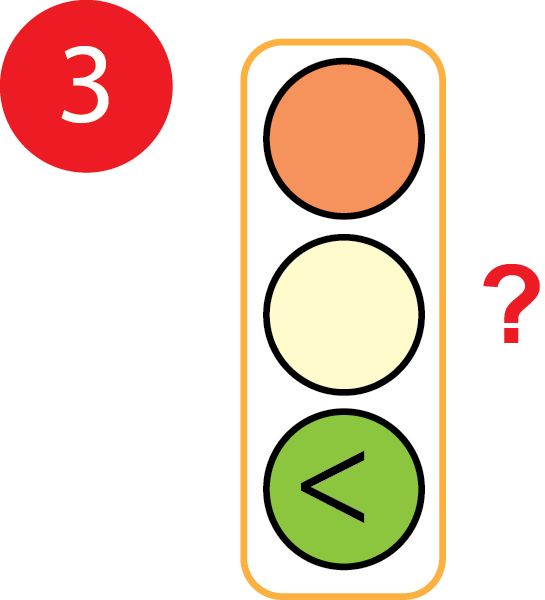 475
>
b. 400 + 70 + 5       475
    738       700 + 30 + 7
    50 + 1       50 - 1
<
a. 505       550
    399       401
    100       90 + 9
?
?
=
=
>
?
<
?
737
?
>
?
<
51
49
99
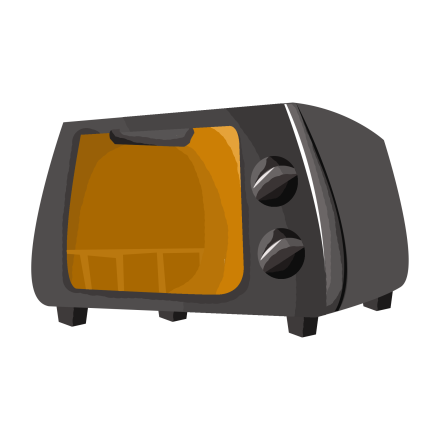 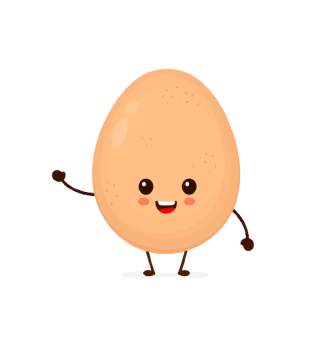 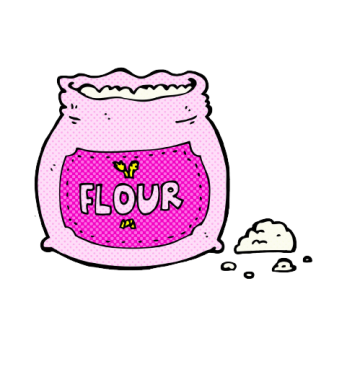 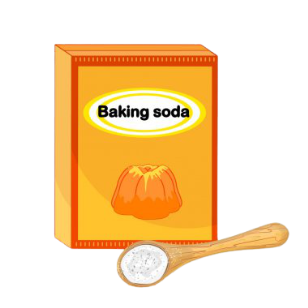 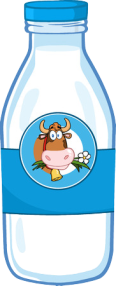 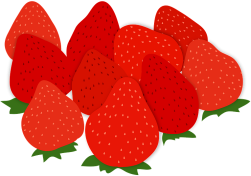 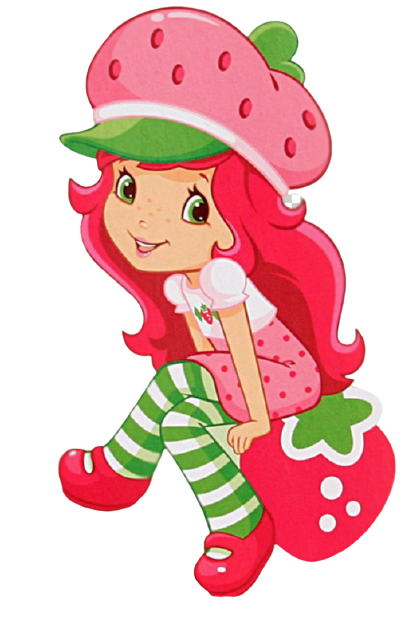 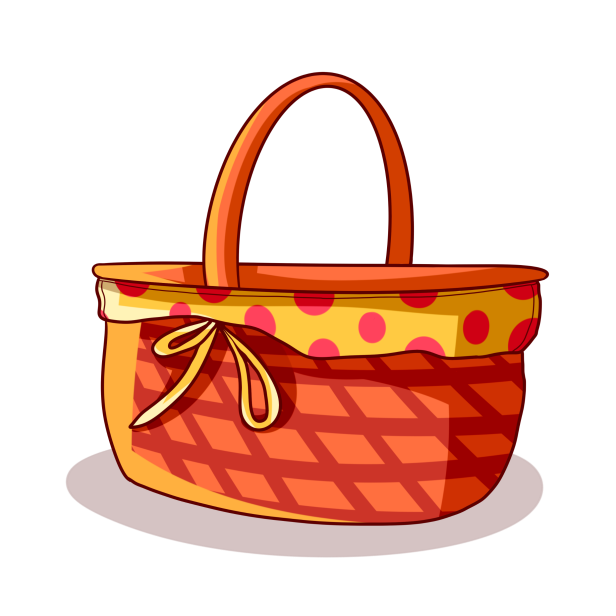 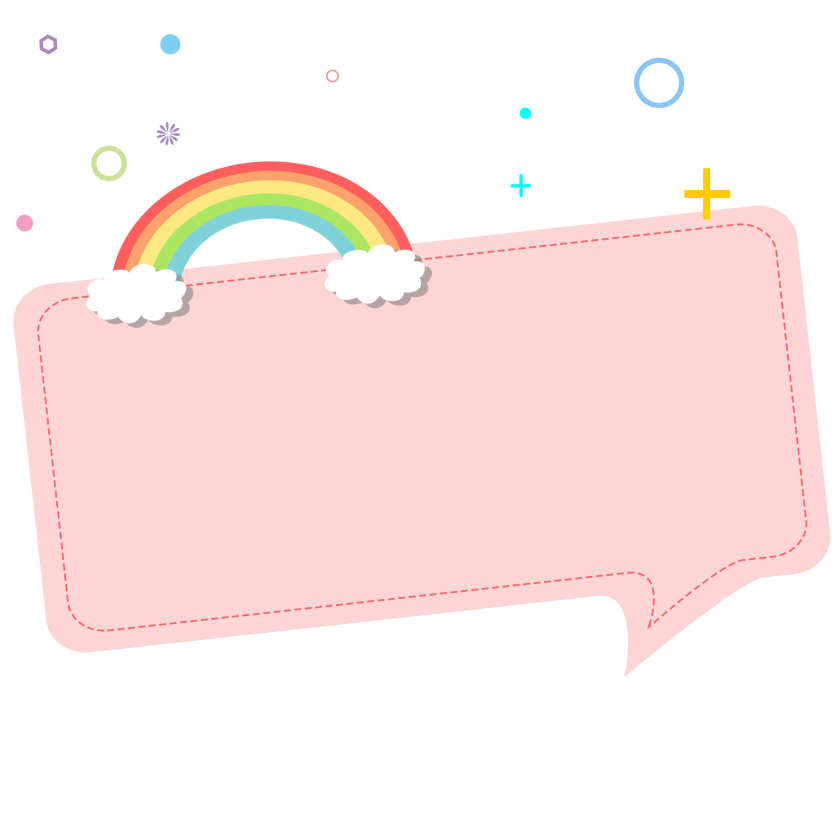 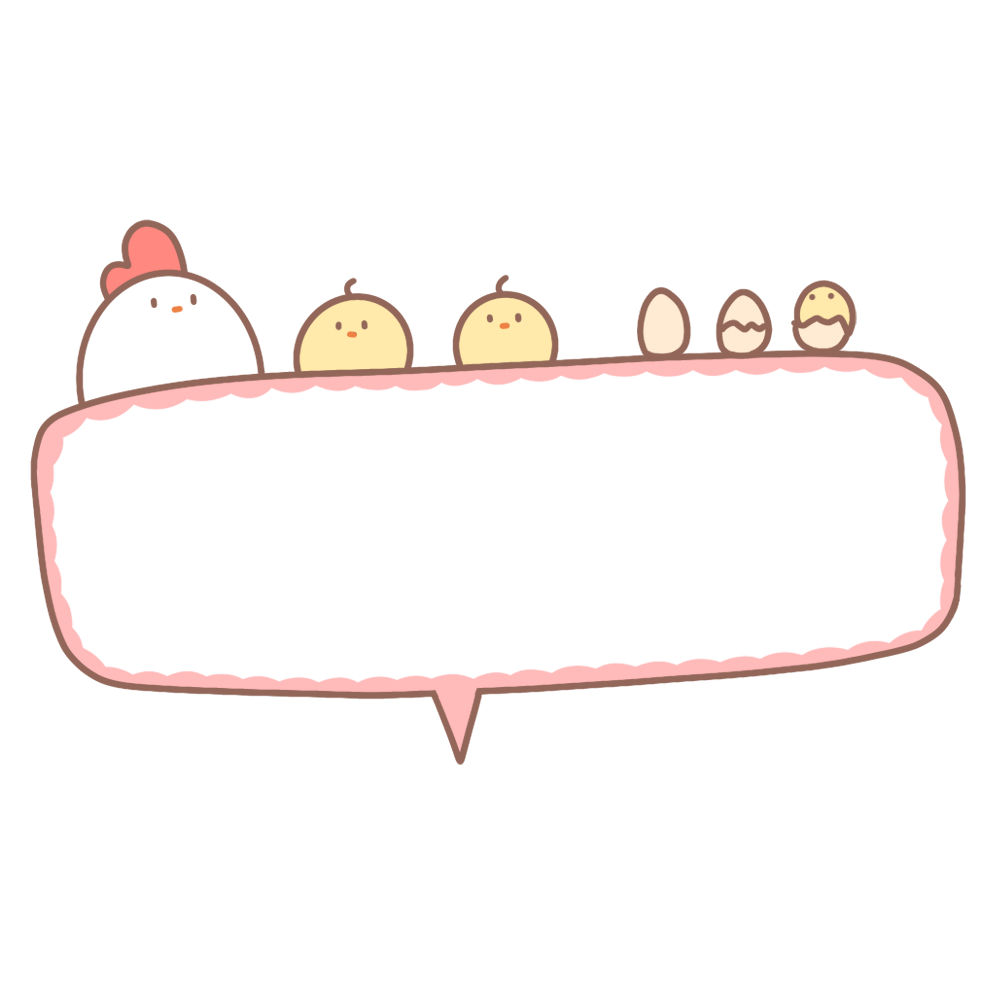 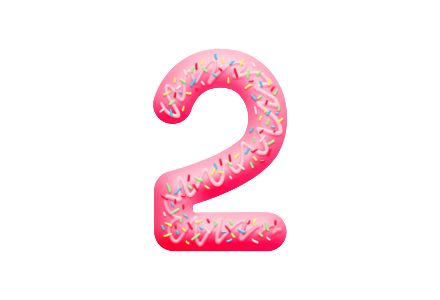 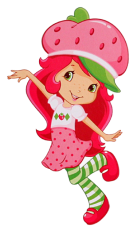 Số?
a?
Các bạn làm bài vào bảng con nhé!
Chúng mình cùng xem đáp án nhé!
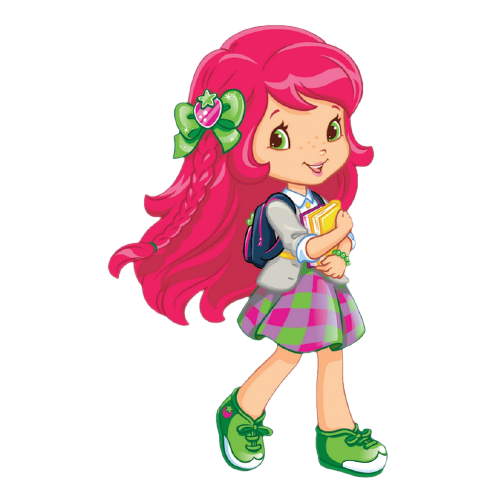 ?
?
?
312
313
311
314
319
310
315
?
318
?
?
316
317
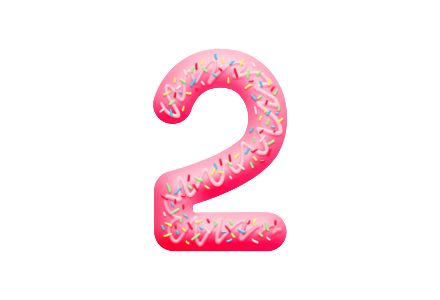 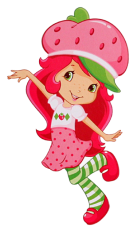 Số?
b?
1
997
994
991
1 000
995
999
992
996
993
998
4. Số?
Ba con lợn có cân nặng lần lượt là 99 kg, 100 kg, 101 kg. Biết lợn trắng nặng nhất và lợn đen nhẹ hơn lợn khoang. 
Con lợn trắng cân nặng         kg
Con lợn đen cân nặng           kg
Con lợn khoang cân nặng         kg
101
?
=> Lợn đen nhẹ nhất
?
99
?
100
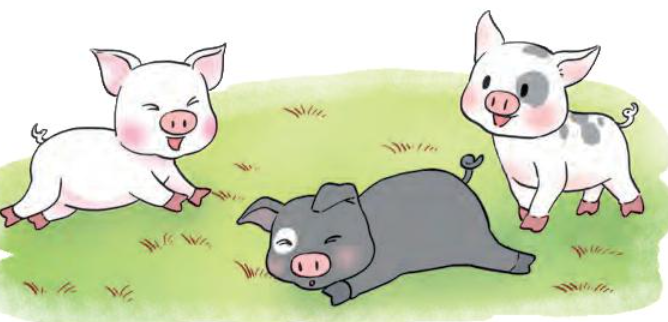 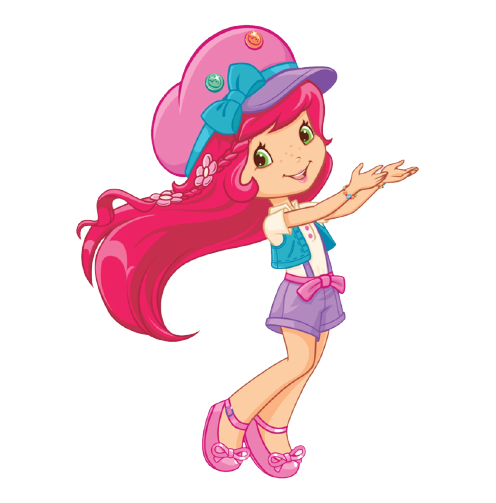 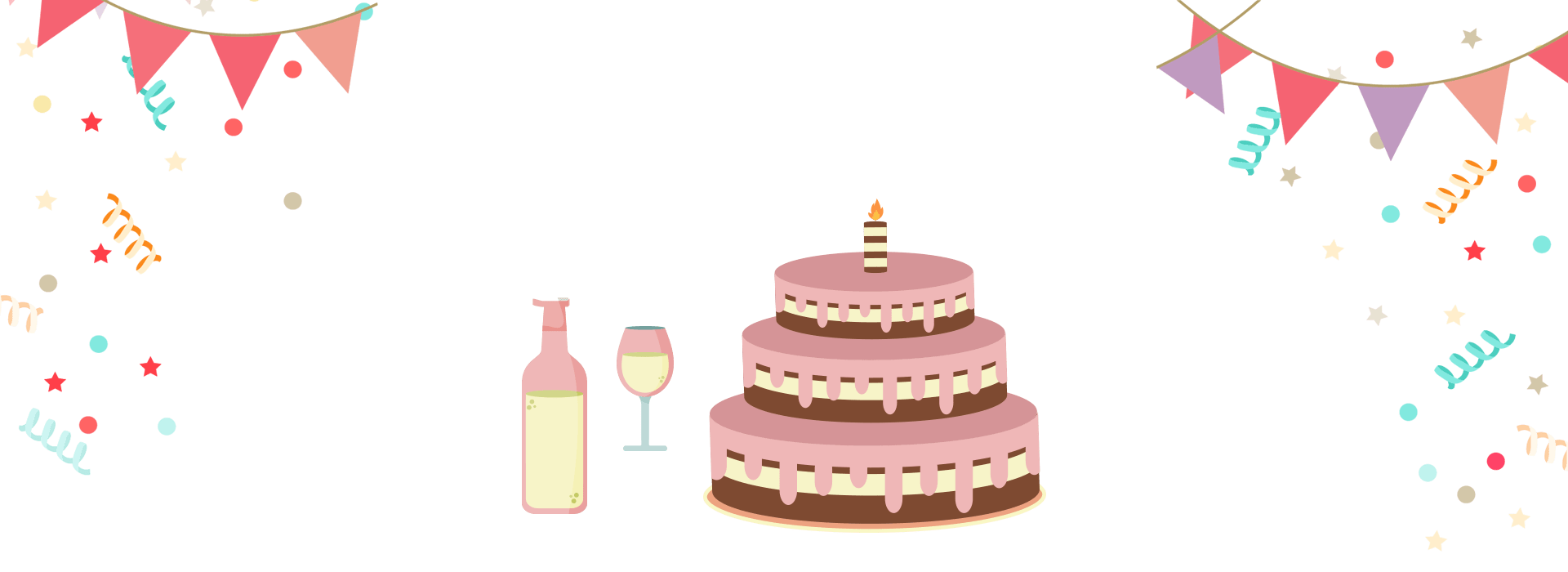 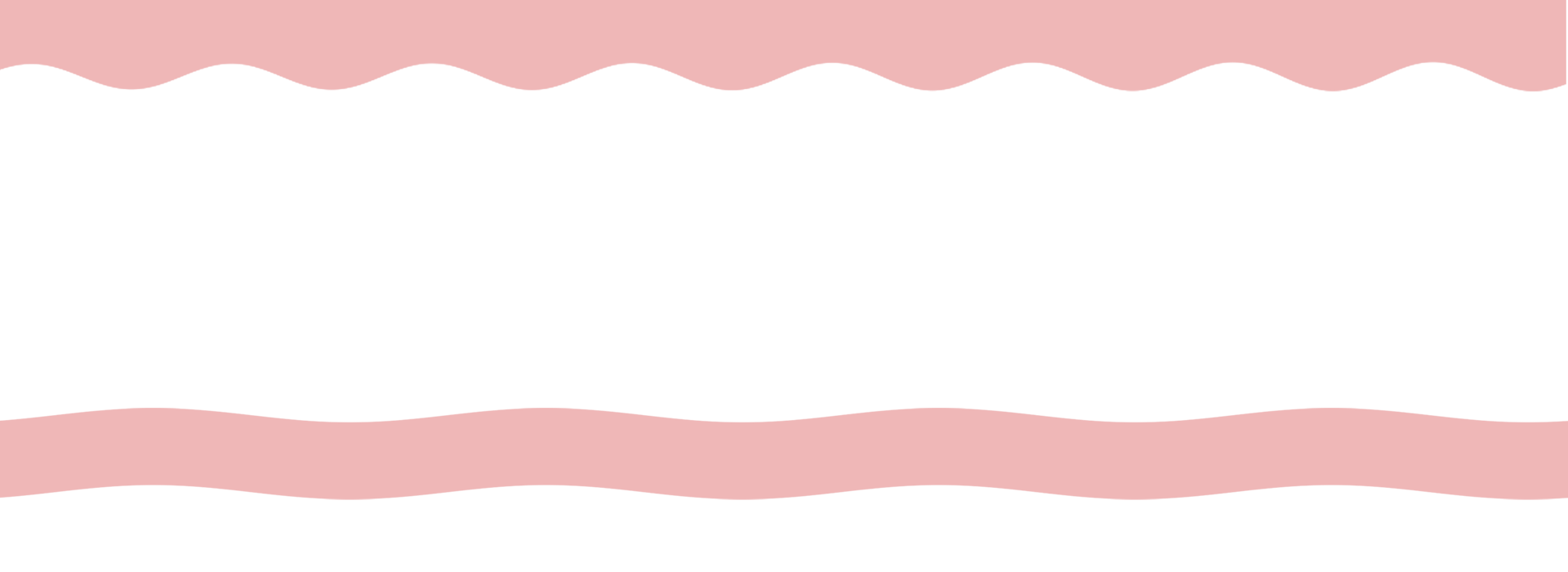 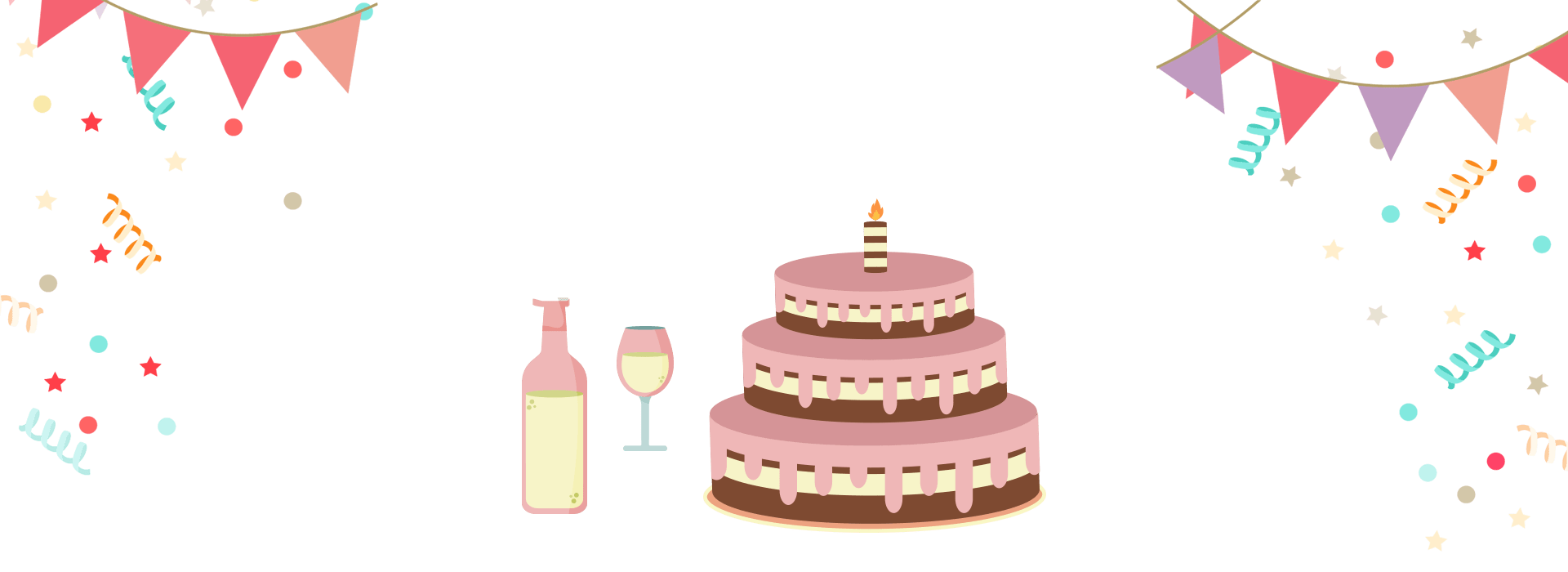 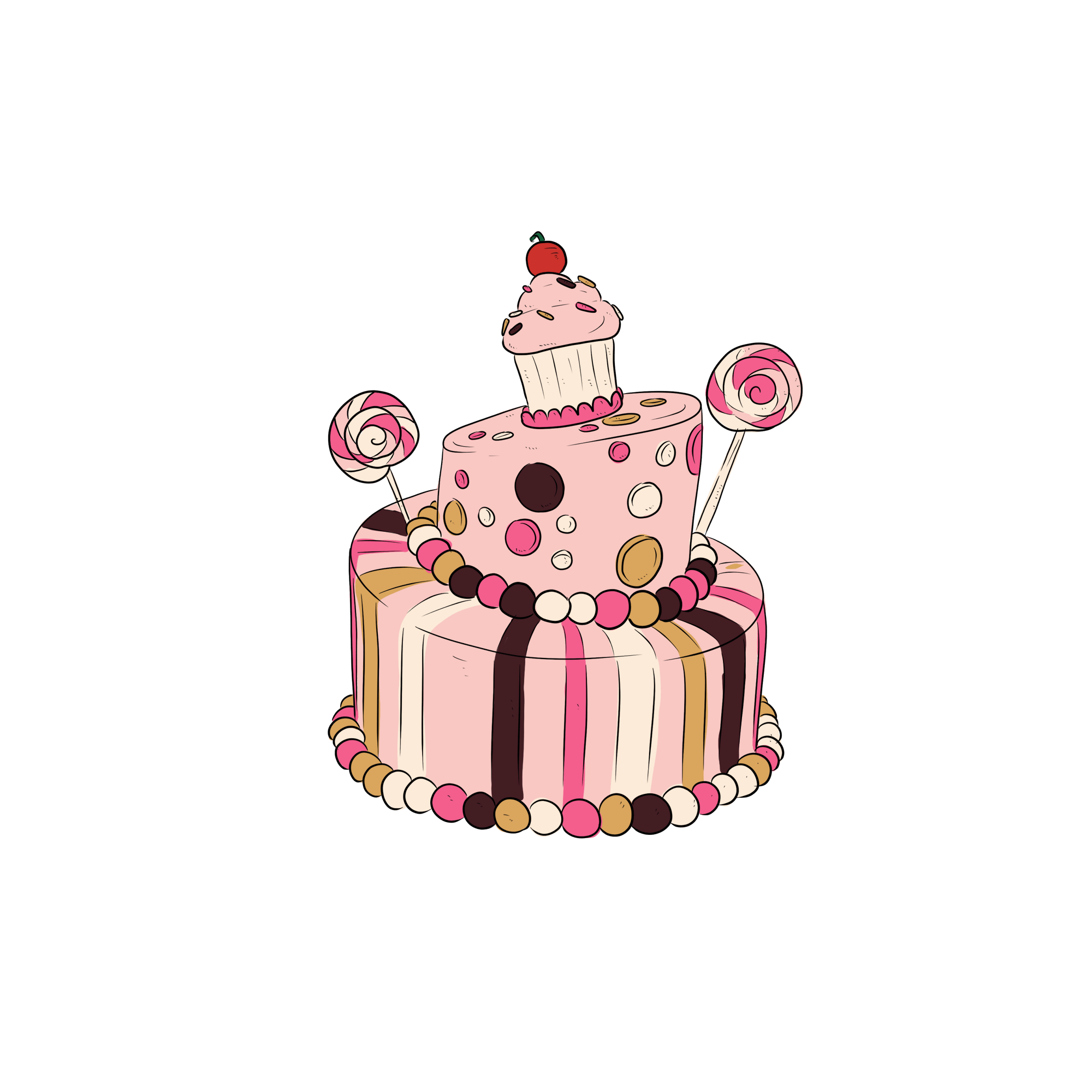 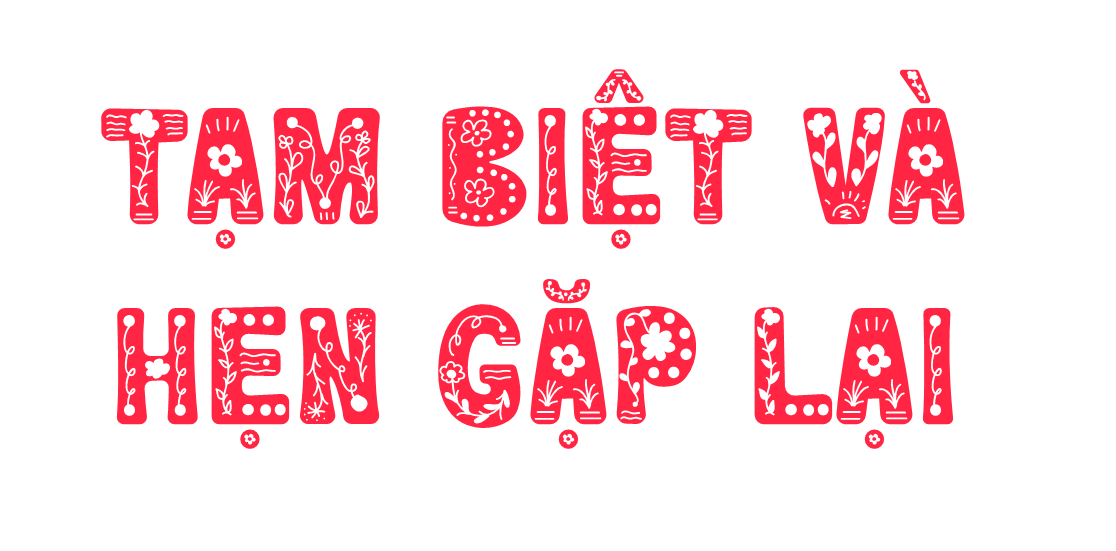 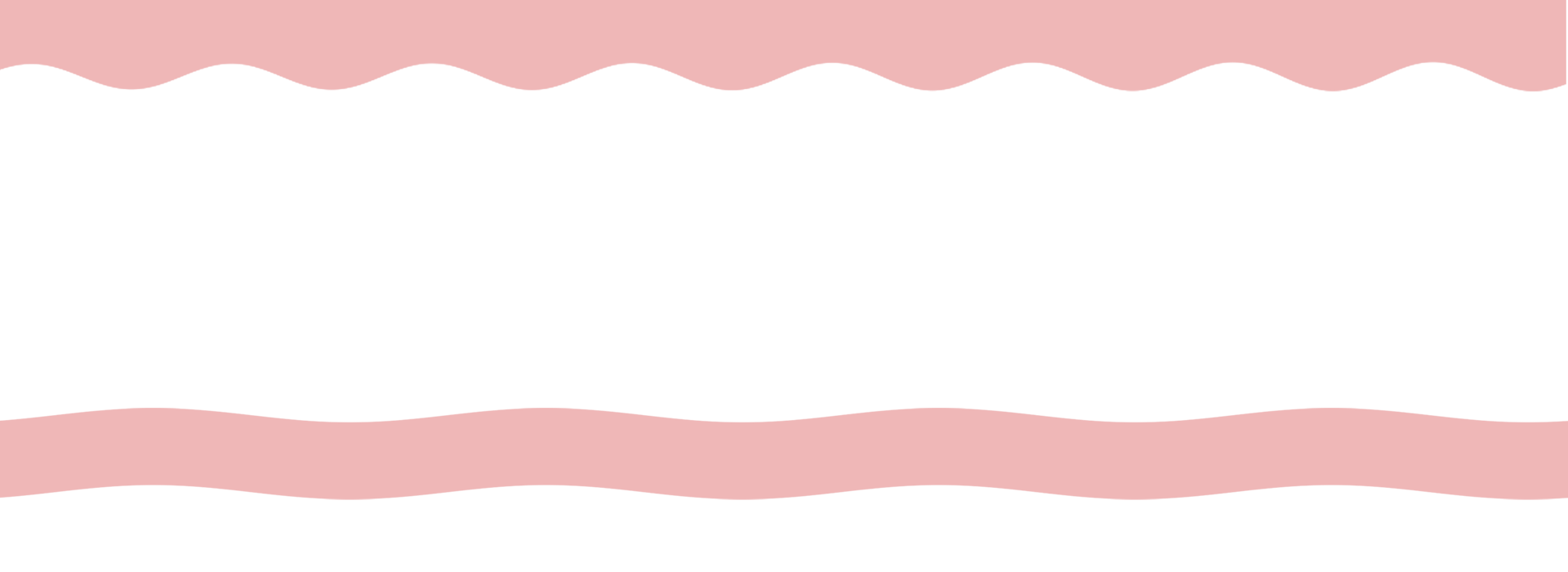